Aims
We will:

•	unearth the underlying problems that trigger stress in the school

•	assess the coping strategies already in place

•	explore alternative wellbeing strategies

•	investigate ‘unfreakability’ and what that looks like in a teacher

•	discover the secrets of power breathing
W I F L E


What I Feel Like Expressing
Wellbeing strategies
What are our biggest  stressor(s)/problem(s)?
How do we cope at the moment?
What healthy strategies do I use to support myself? (as a human being not a human doing!)
What healthy strategies do I use to support my teaching excellence?
The ‘unfreakable’ teacher
‘Perhaps the most indispensable tool for man in modern times is the ability to remain calm in the midst of rapid and unsettling changes.  The person who will survive the present age is … the one who can keep his head, while all about are losing theirs. Unfreakability refers to man’s propensity… to see the true nature of what is happening around him and to respond appropriately. This requires a mind which is clear because it is calm.’ 
W Timothy Gallwey, The Inner Game of Tennis
Relax!
MIND	Create personal headspace; mindfulness,                meditation, creative visualisation …	

BODY	Release tension; ‘body scan’, exercise, dance,                laugh …	

HEART	Do what you love; hobby, family/social time,                fun!
Your power is in your breath
Emotional breath
Your breath is the gateway to feeling calm and centred
Focus on your breathing and you will return to the present moment
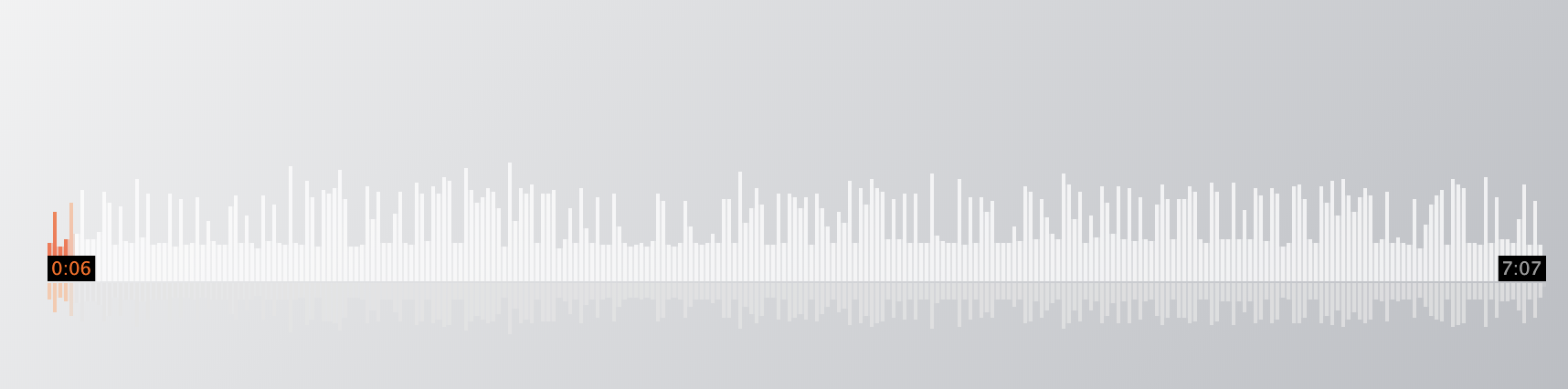 Breathing secrets
To relax if you are stressed – longer exhale

 To energise if you are exhausted – longer inhale

 To centre for poise – inhale for 7, hold for 7, exhale for 7
A teacher’s perspective
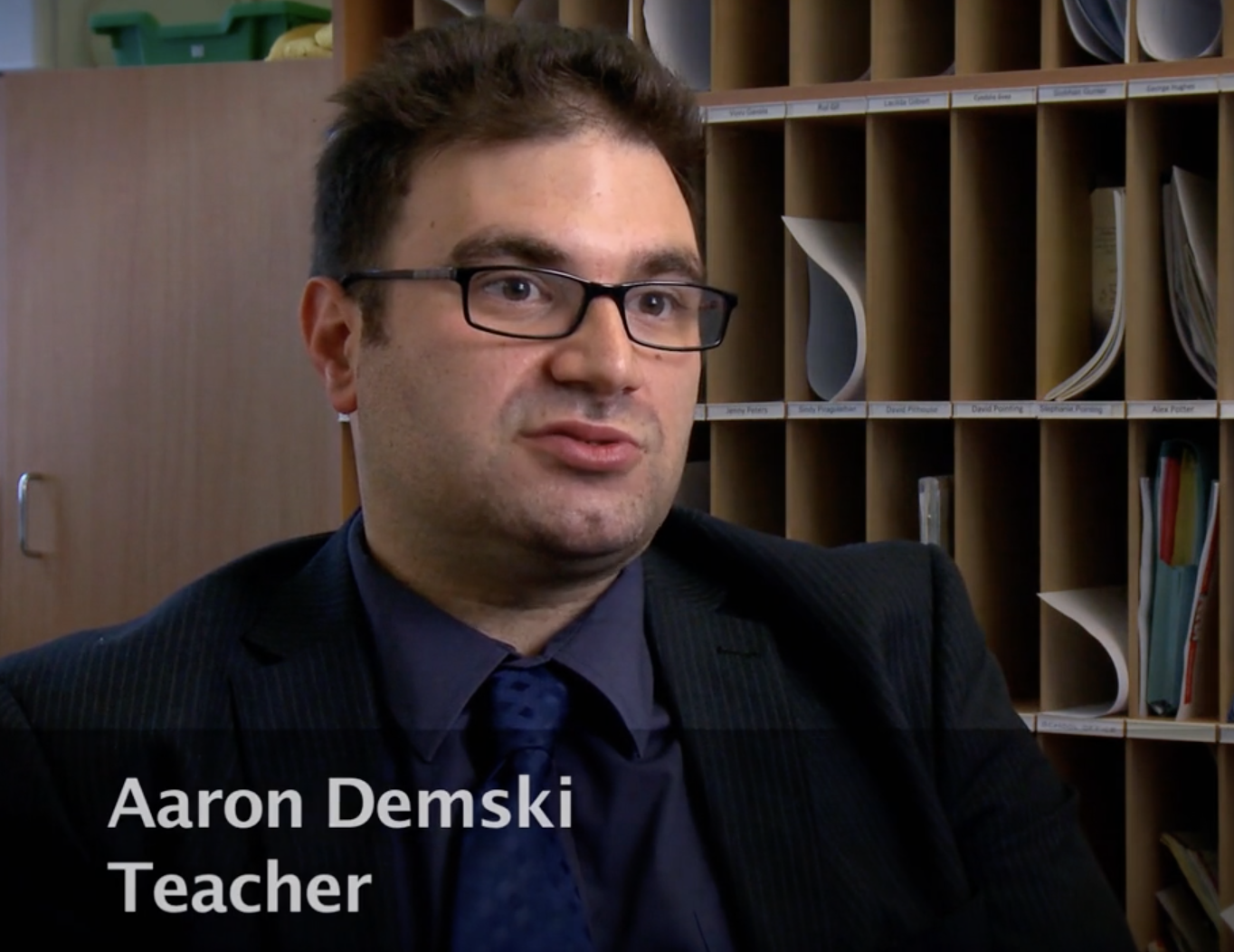 Meaningful change